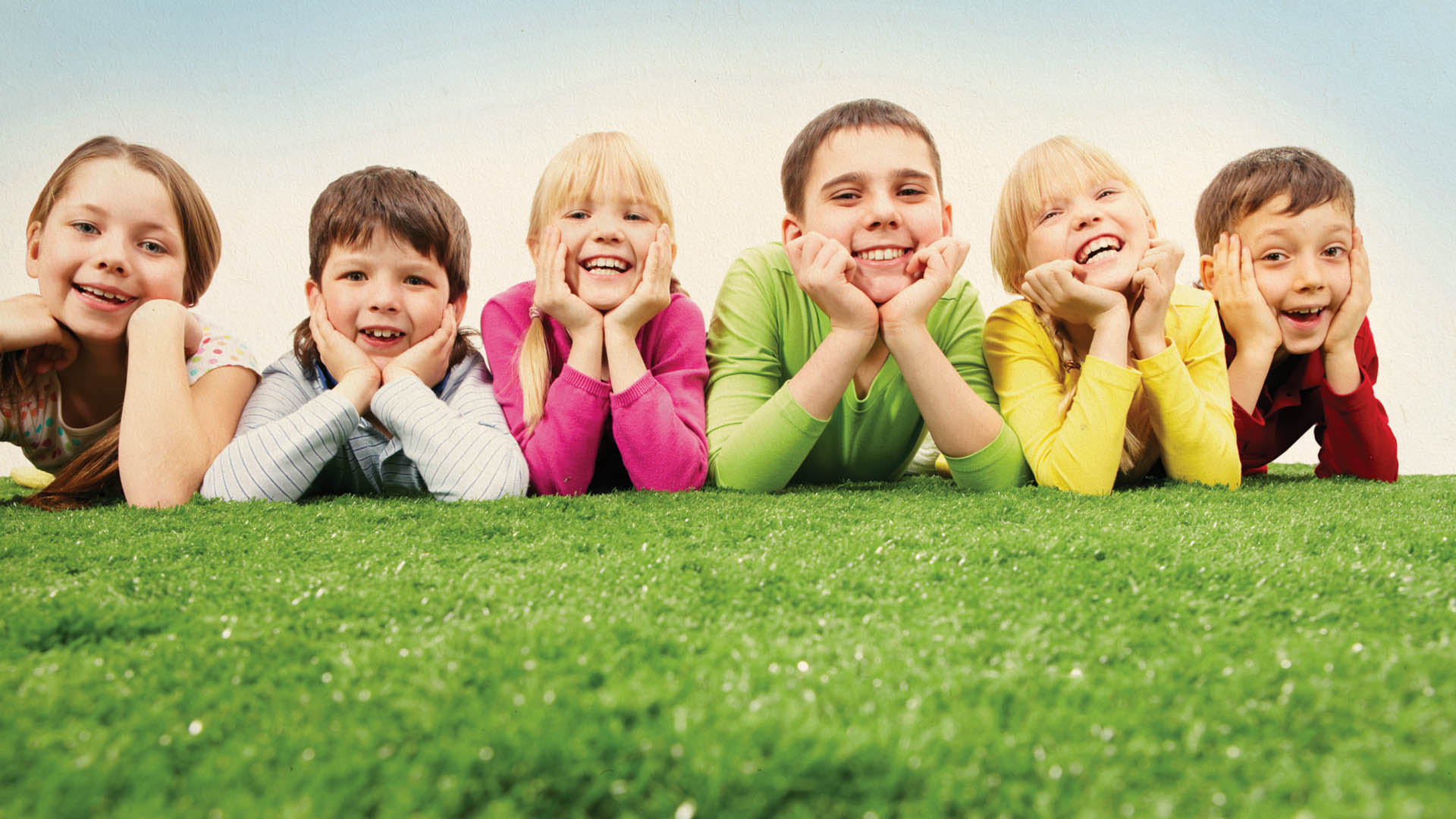 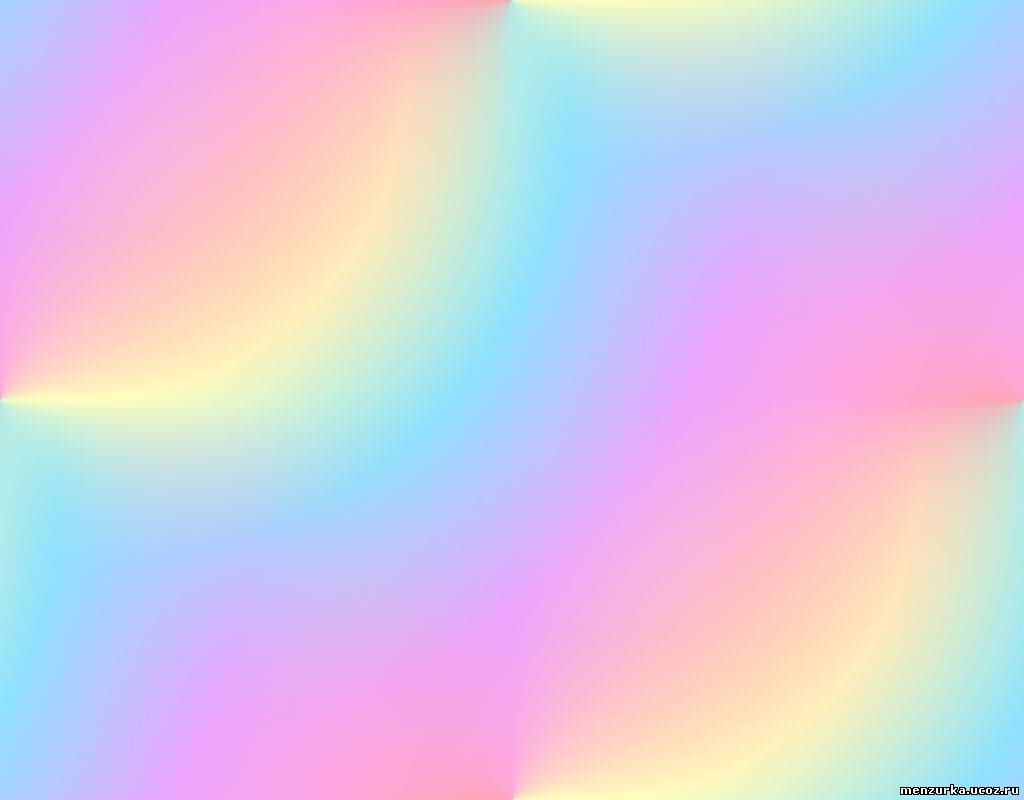 Роль виховного ідеалу  
у формуванні 
особистості дитини
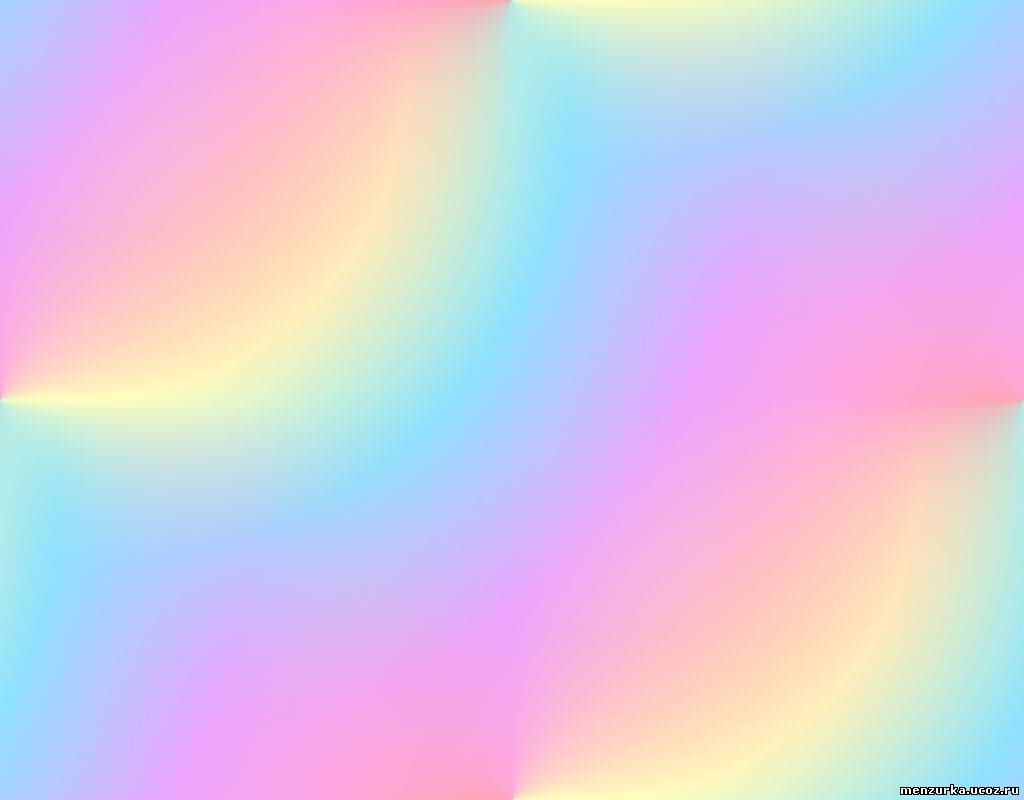 Мета дослідження:

теоретично обґрунтувати питання виховного ідеалу та дослідити  мотиви його вибору дітьми
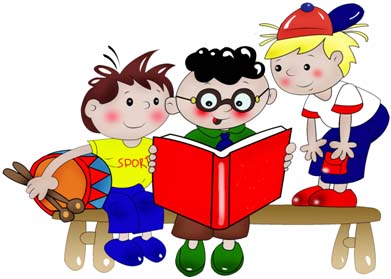 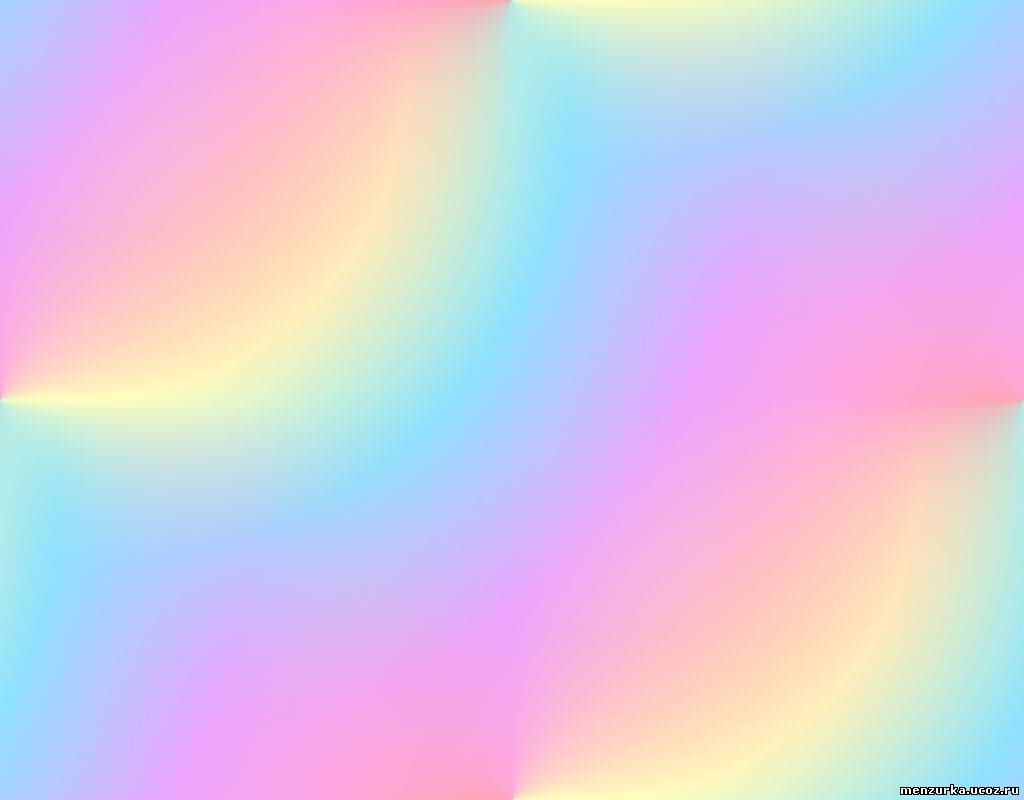 Гіпотеза дослідження 
ґрунтується на припущенні,
 що мотиви вибору дітьми виховного ідеалу залежать 
від їх вікових особливостей
 та від чинників оточення
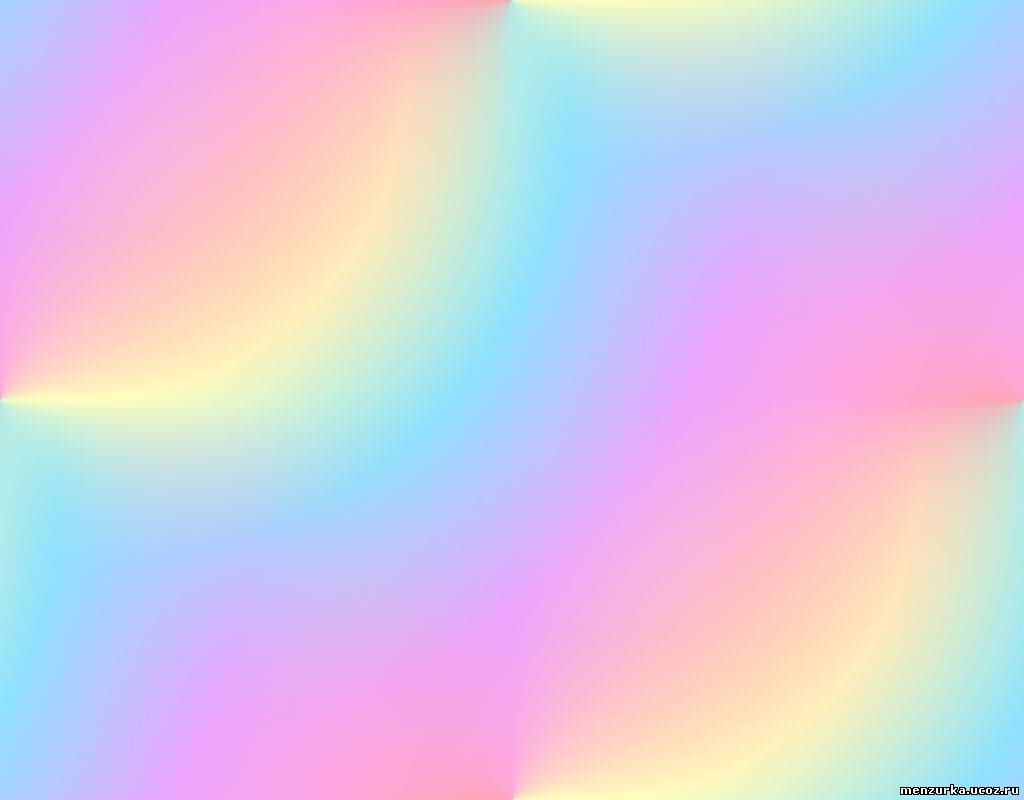 Завдання:
теоретично обґрунтувати процес виховання;
розкрити зміст поняття “виховний ідеал” та охарактеризувати його;
здійснити ретроспективний огляд формування виховного ідеалу в різних історичних епохах;
дослідити мотиви вибору дітьми виховного ідеалу;
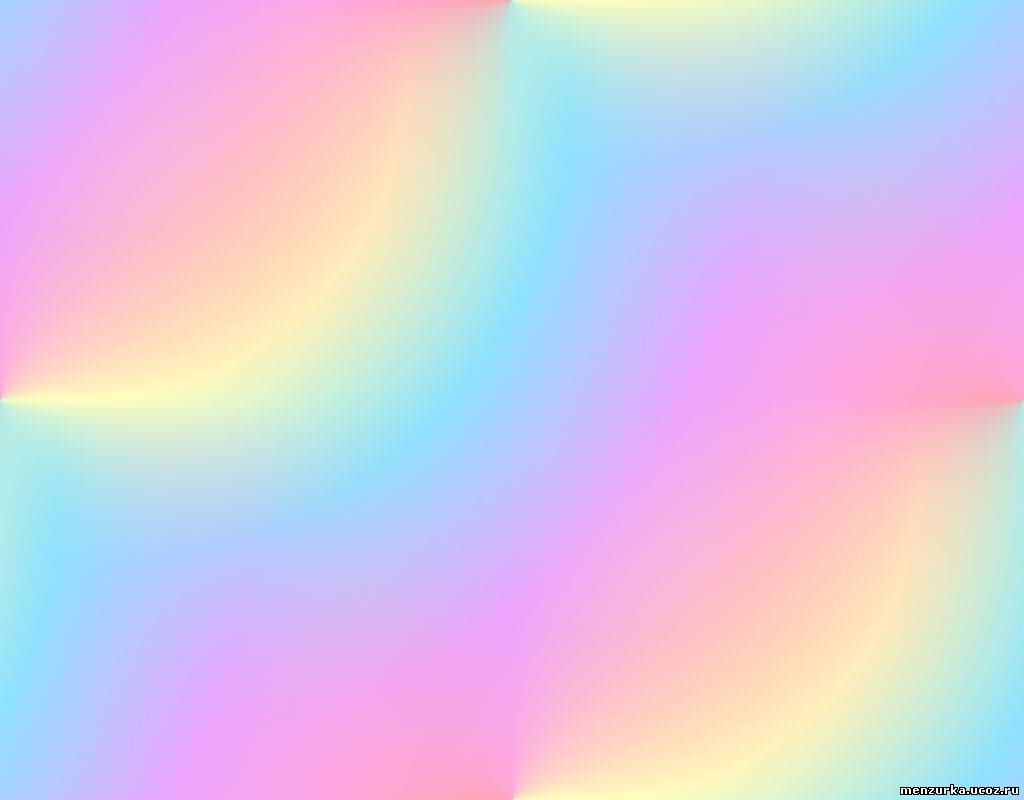 Об’єкт дослідження:
виховний ідеал, 
як педагогічна проблема.
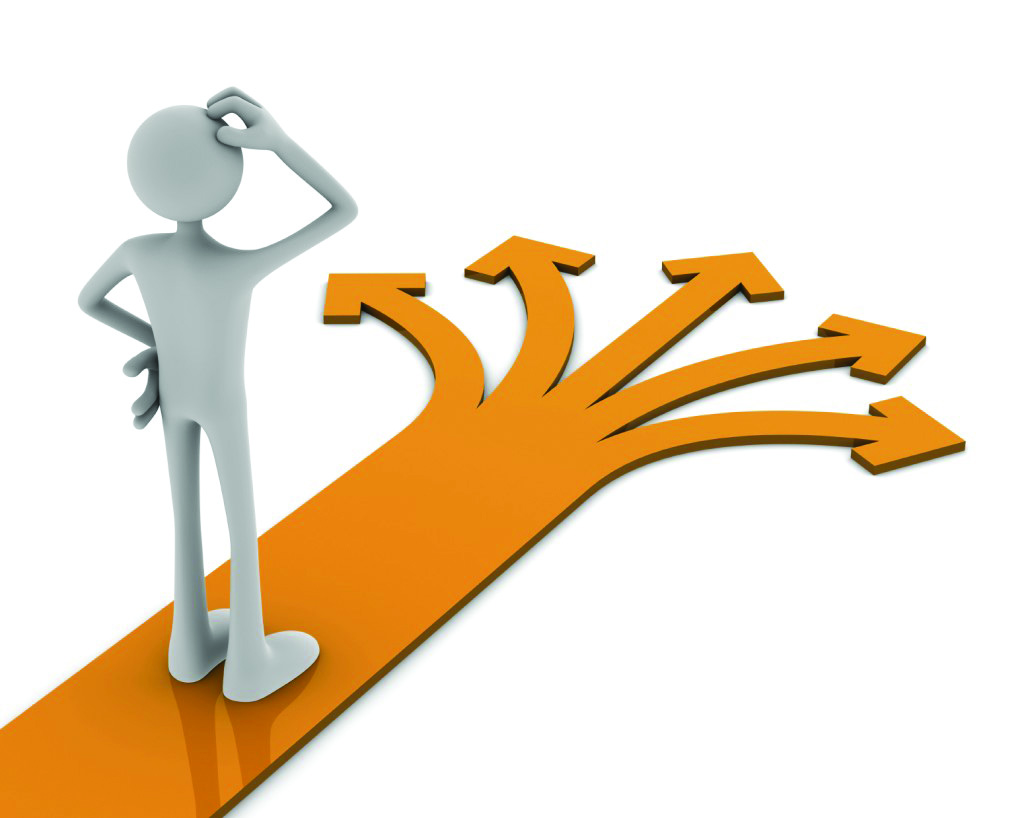 Предмет 
дослідження:





мотиви вибору дітьми виховного ідеалу.
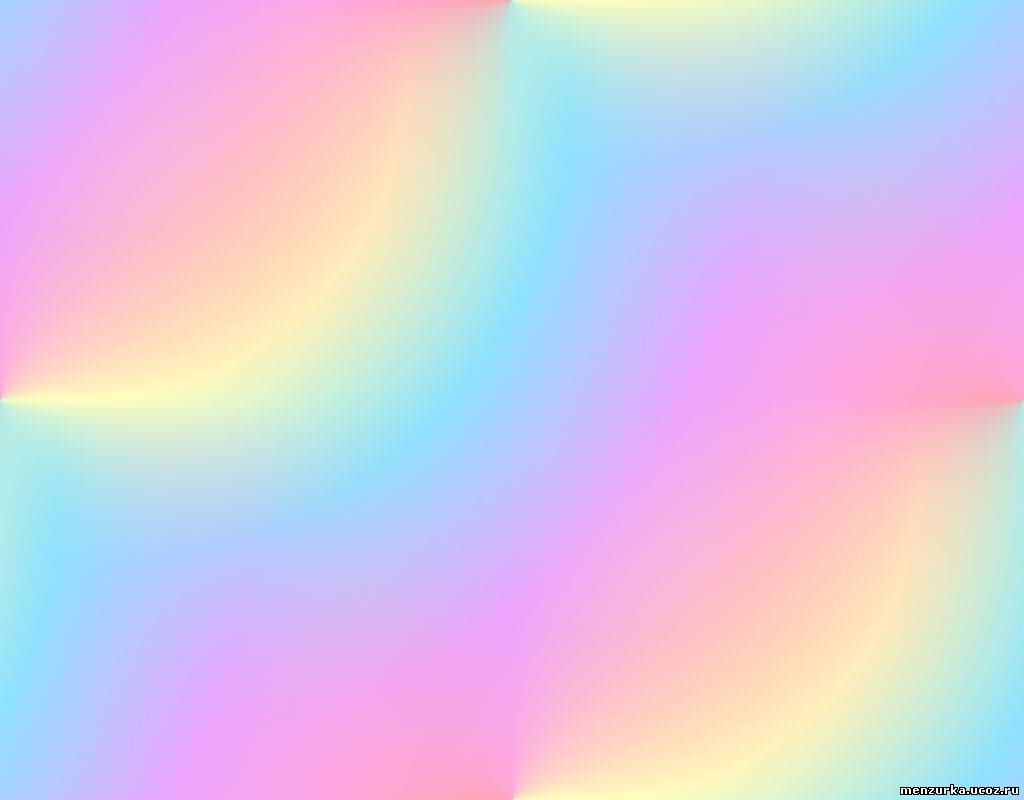 Процес виховання – 
система виховних заходів, 
спрямованих на формування 
всебічно і гармонійно 
розвиненої особистості.
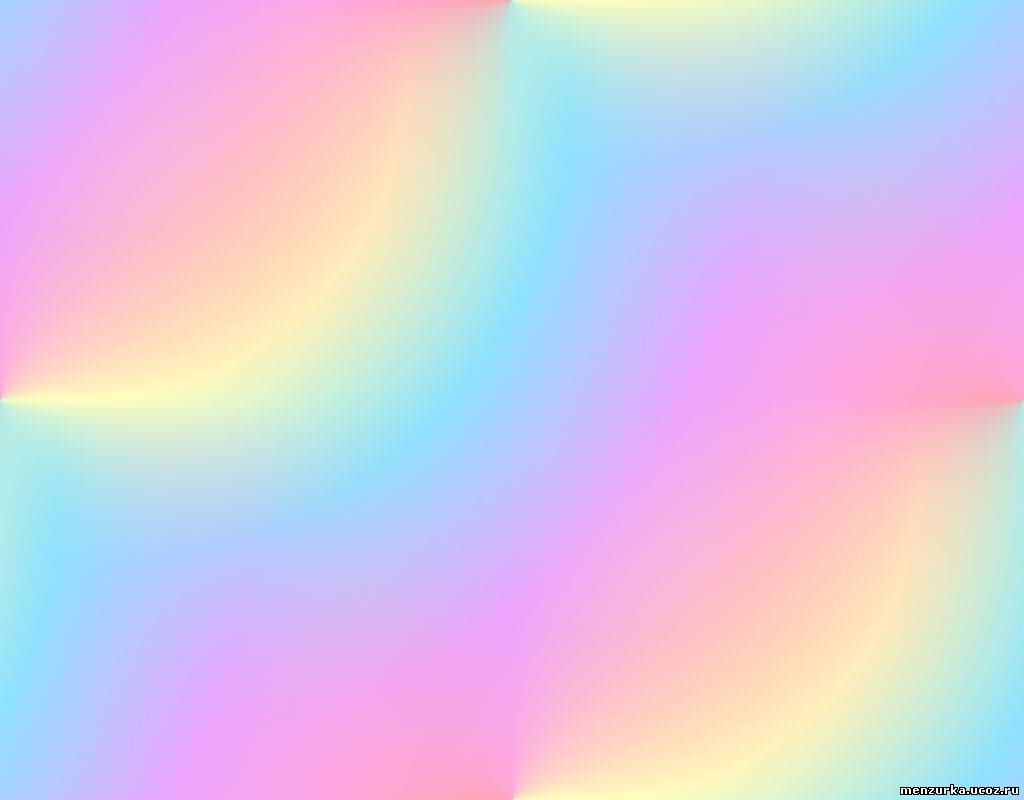 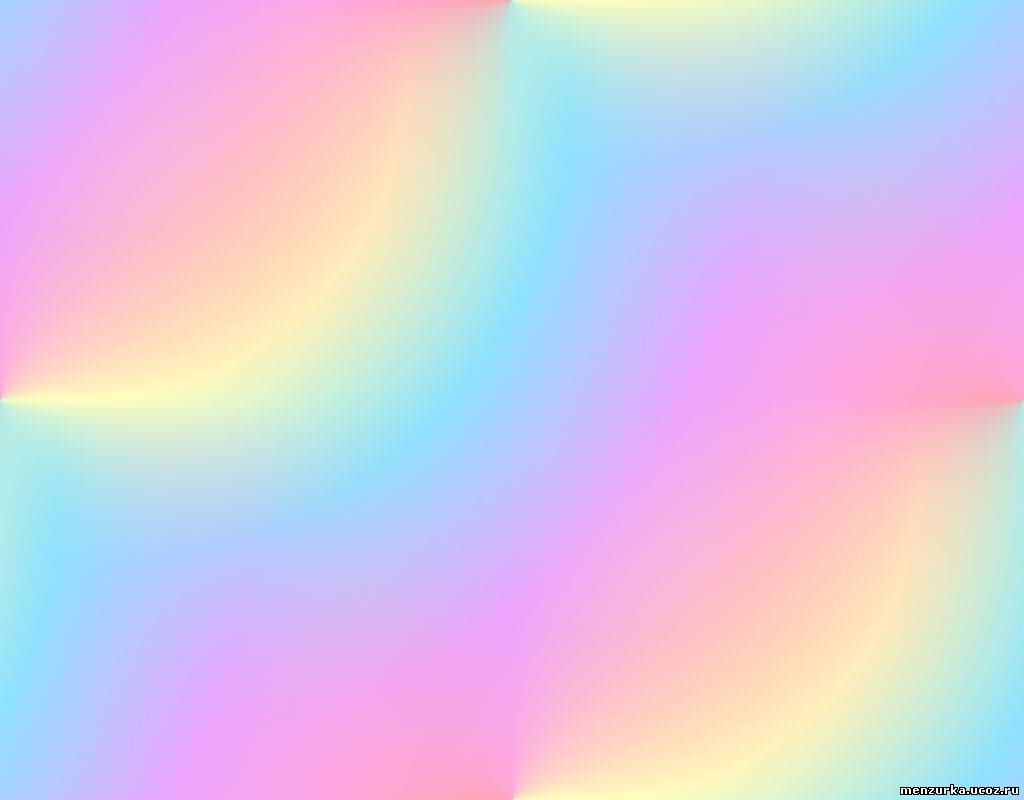 Структурні елементи  процесу виховання :

мета;
завдання;
принципи;
методи;
засоби;
результати.
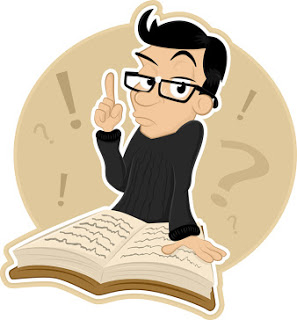 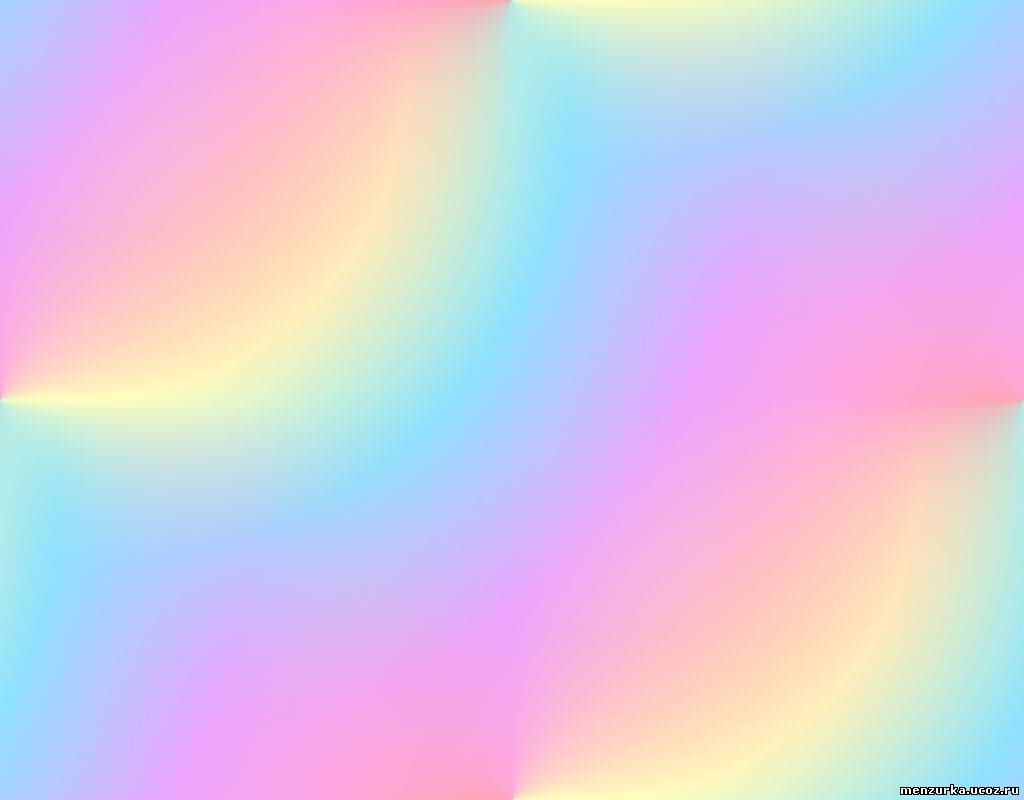 Мета виховання – 

всебічний гармонійний розвиток особистості.
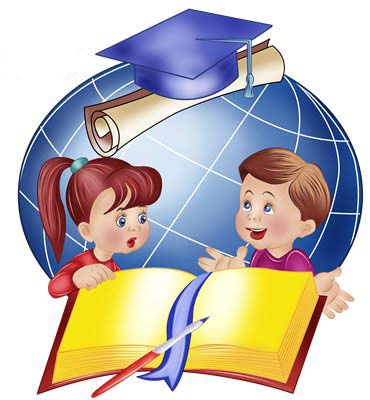 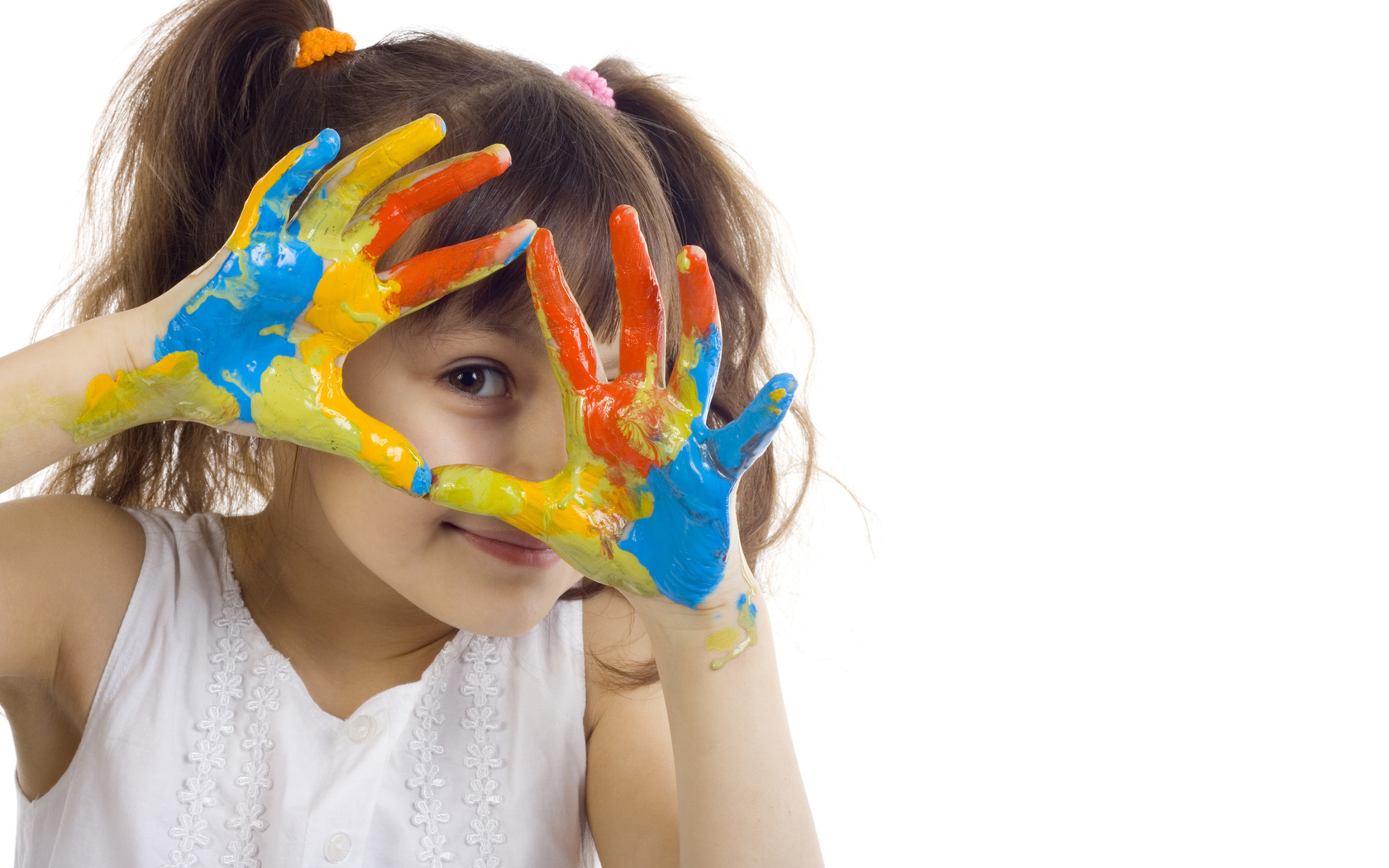 Основні напрями 
всебічного розвитку 
особистості:

• розумове виховання;
• моральне виховання;
• трудове виховання;
• система профорієнтаційної роботи;
• економічне виховання;
• естетичне виховання;
• фізичне виховання.
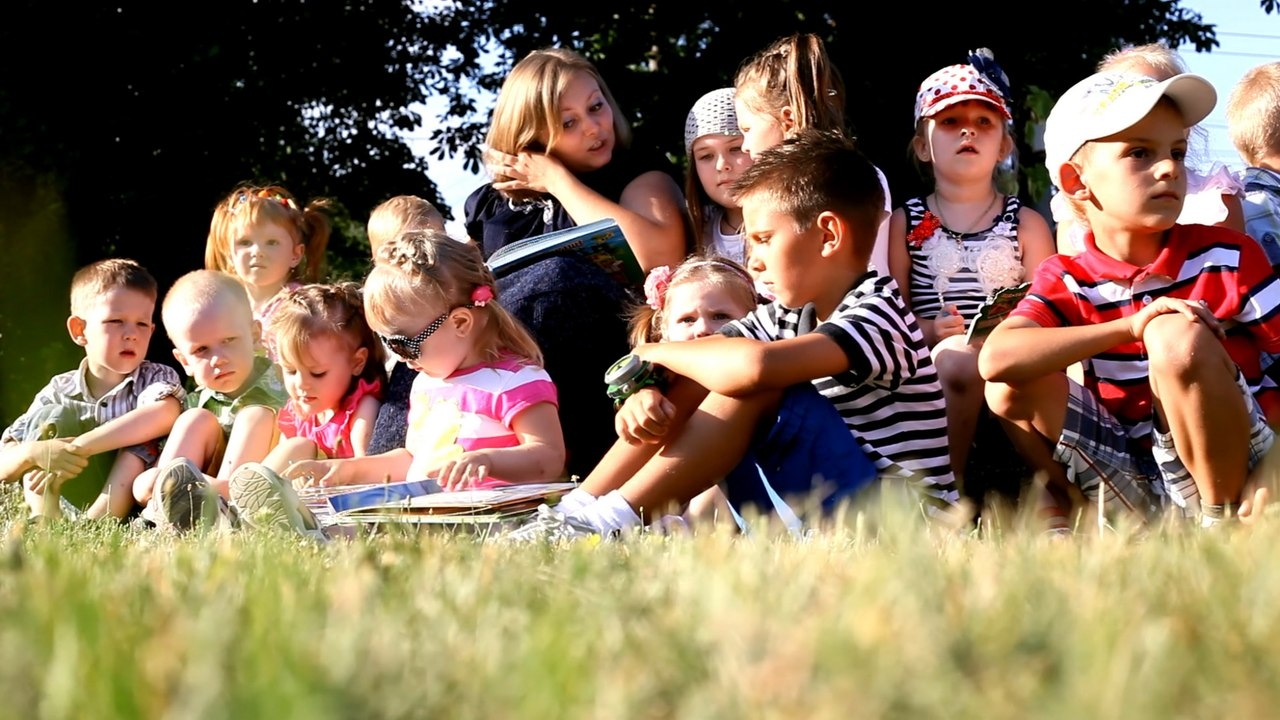 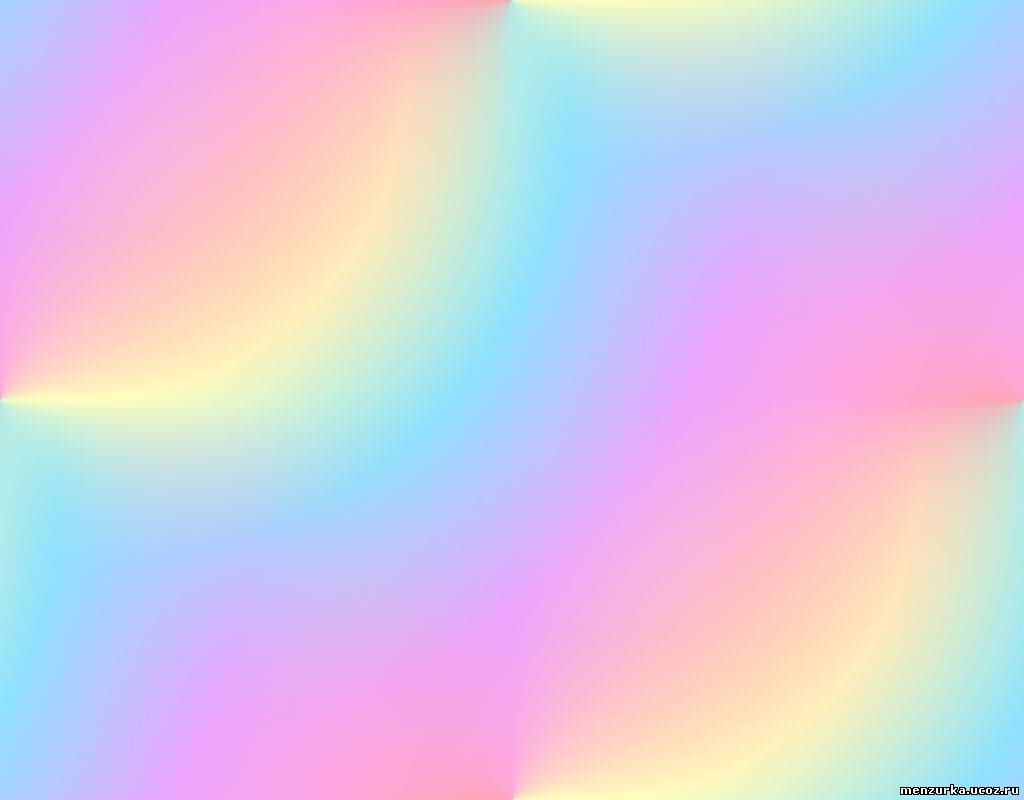 Виховний ідеал – еталон взірцевої особистості, 
що служить головним орієнтиром у вихованні молодого покоління.
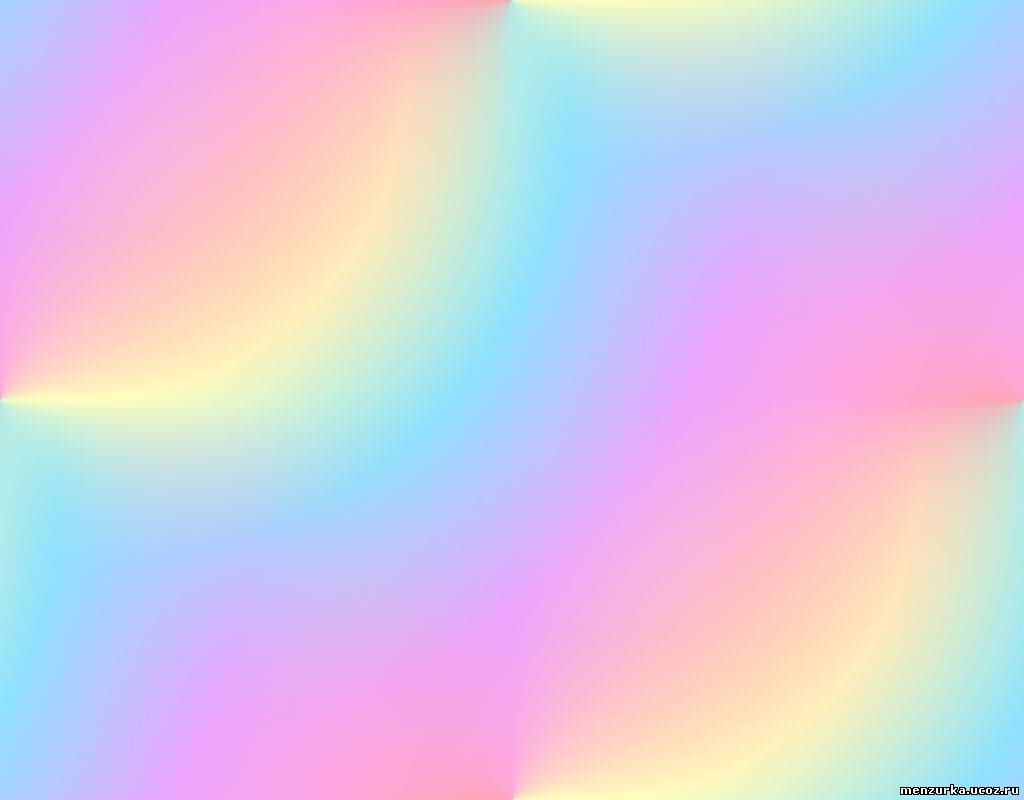 На формування ідеалу особистості 
впливають такі чинники:

• тип стосунків, цінностей і настанов, що культивуютьсяв сім'ї ;
• загальнолюдські й національні цінності;
• соціальне середовище й конкретне місце проживання;
• рівень матеріального достатку;
• особистісні життєві настанови та ціннісні орієнтації.
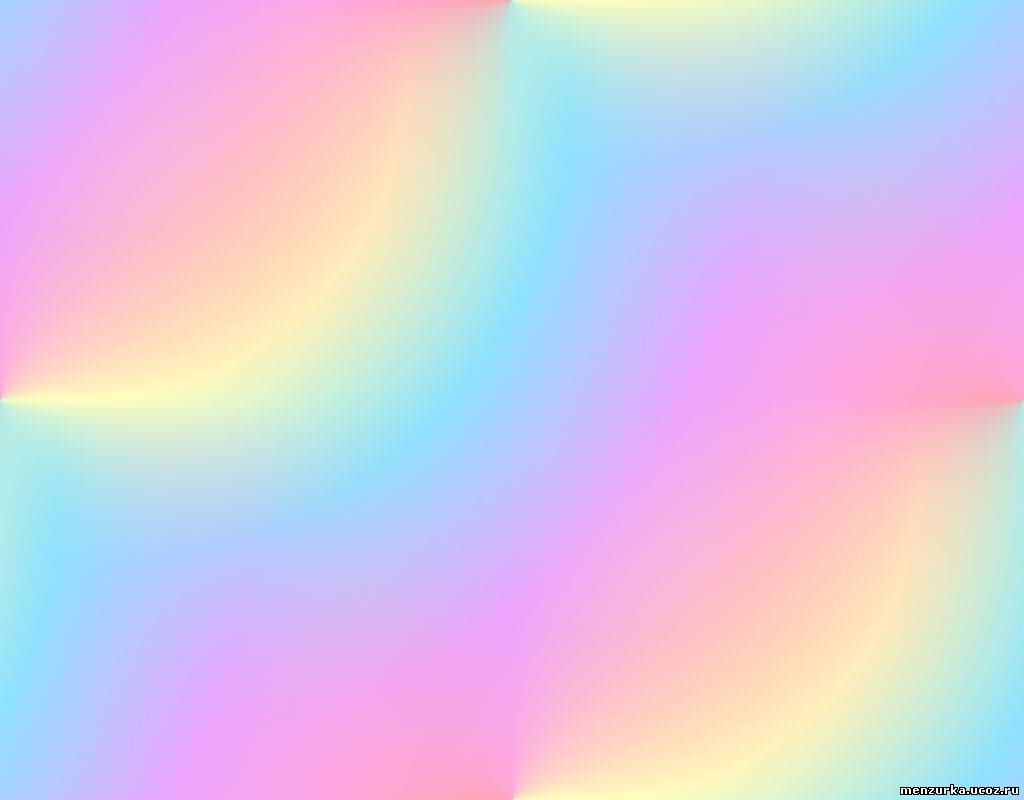 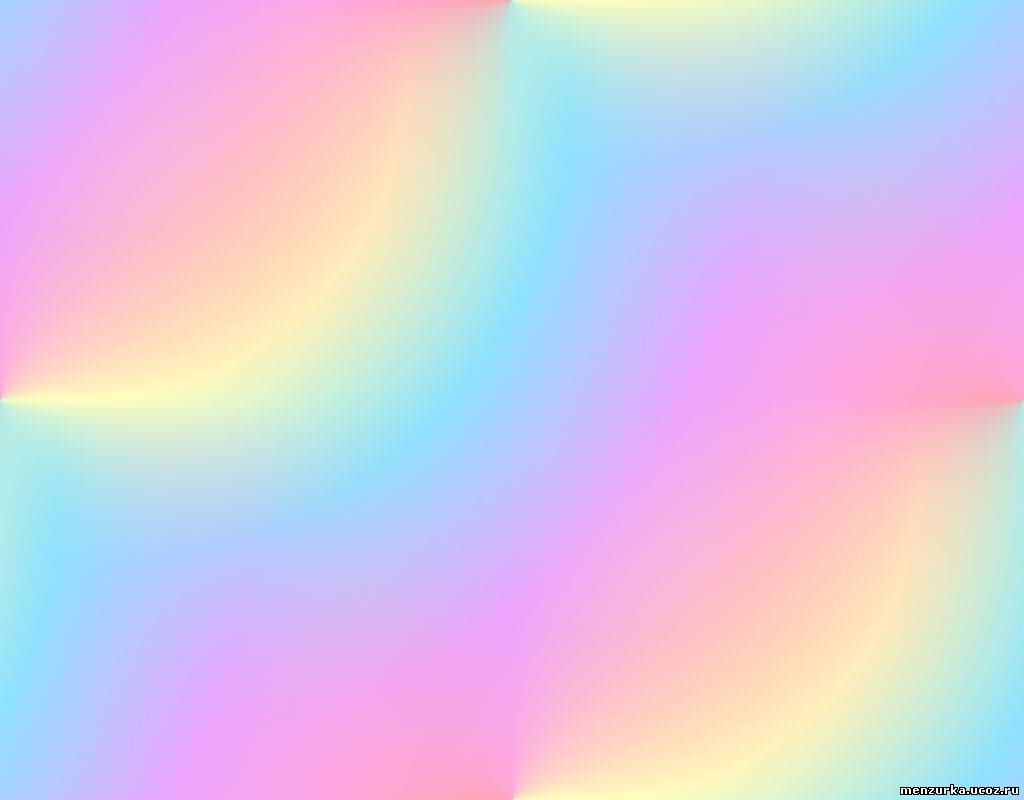 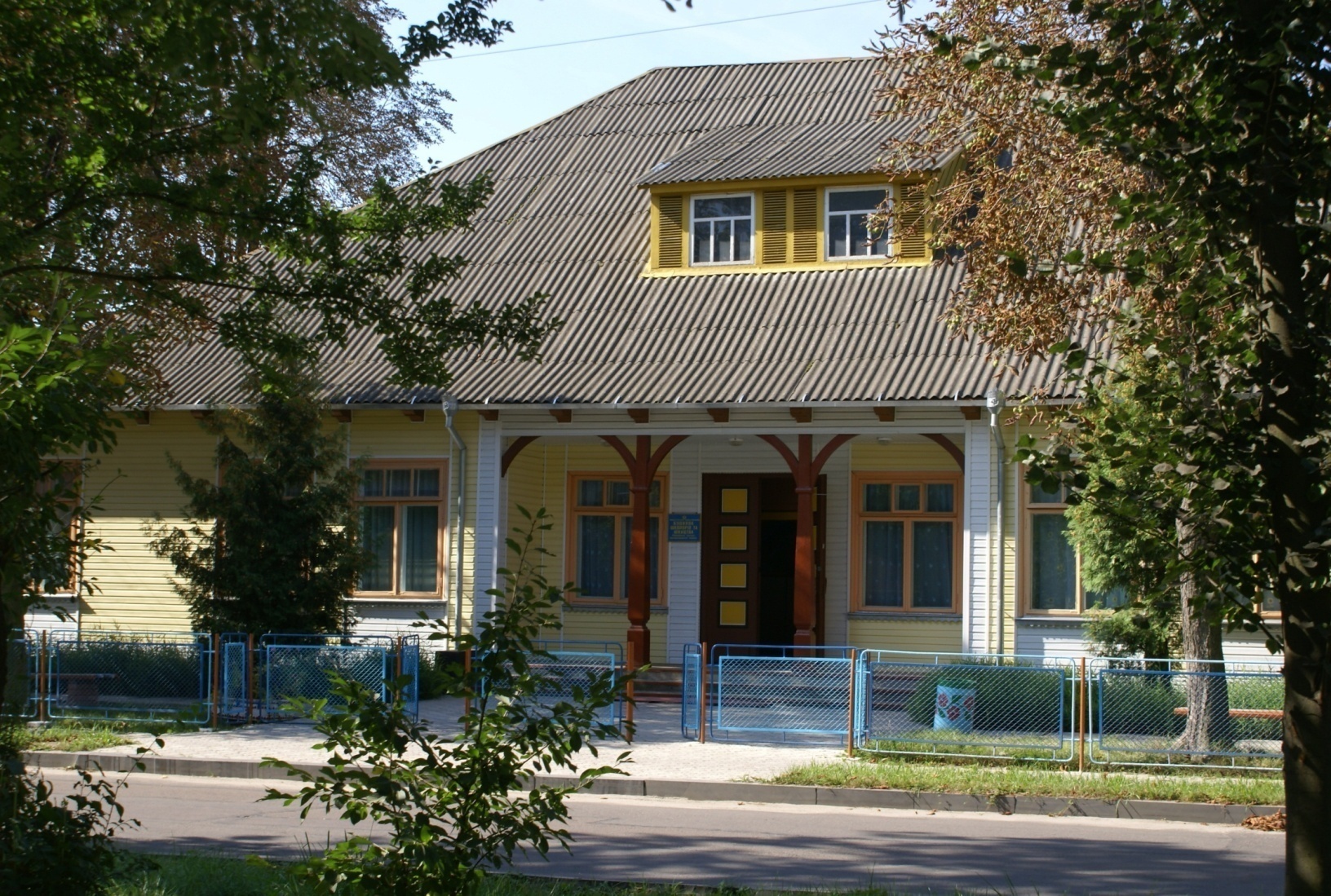 База дослідження
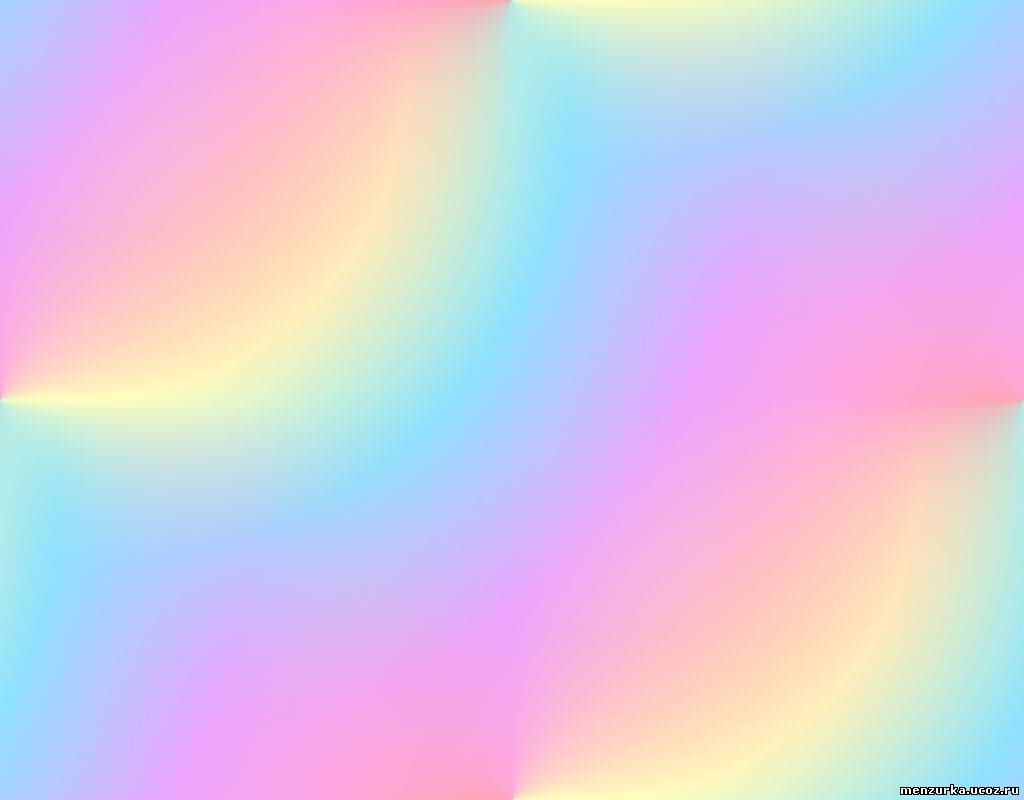 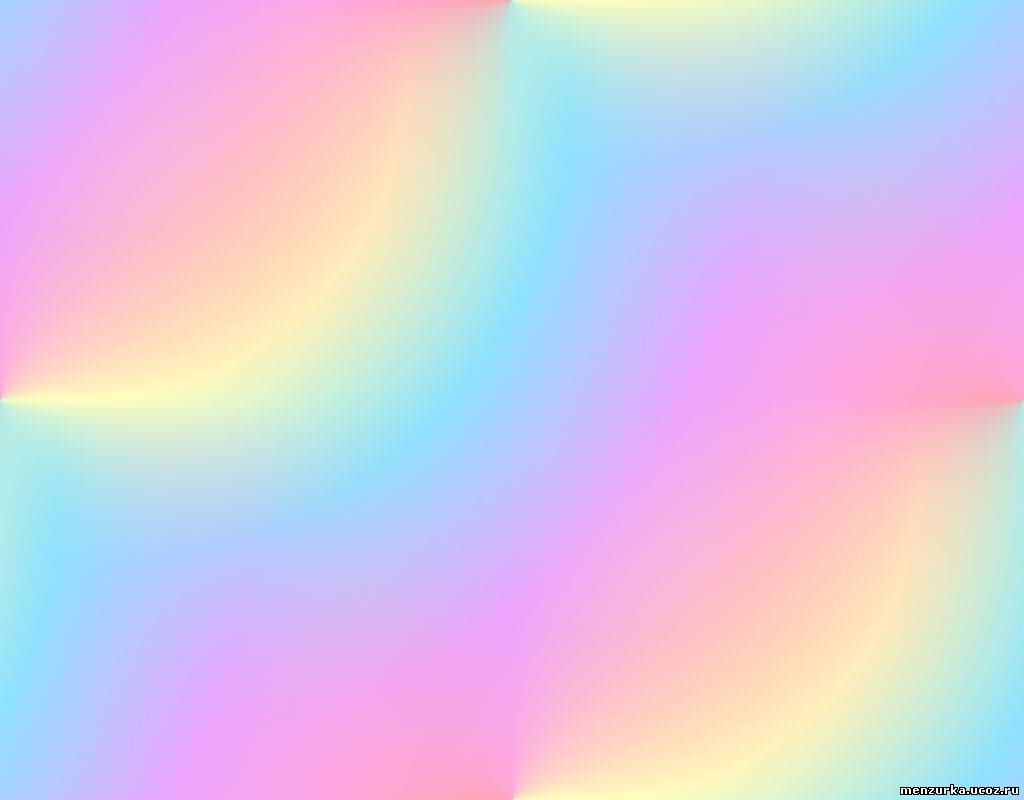 Діаграма результатів опитування
 “Кого ти вважаєш ідеалом?” 
серед вихованців гуртку “Сувенірний калейдоскоп”
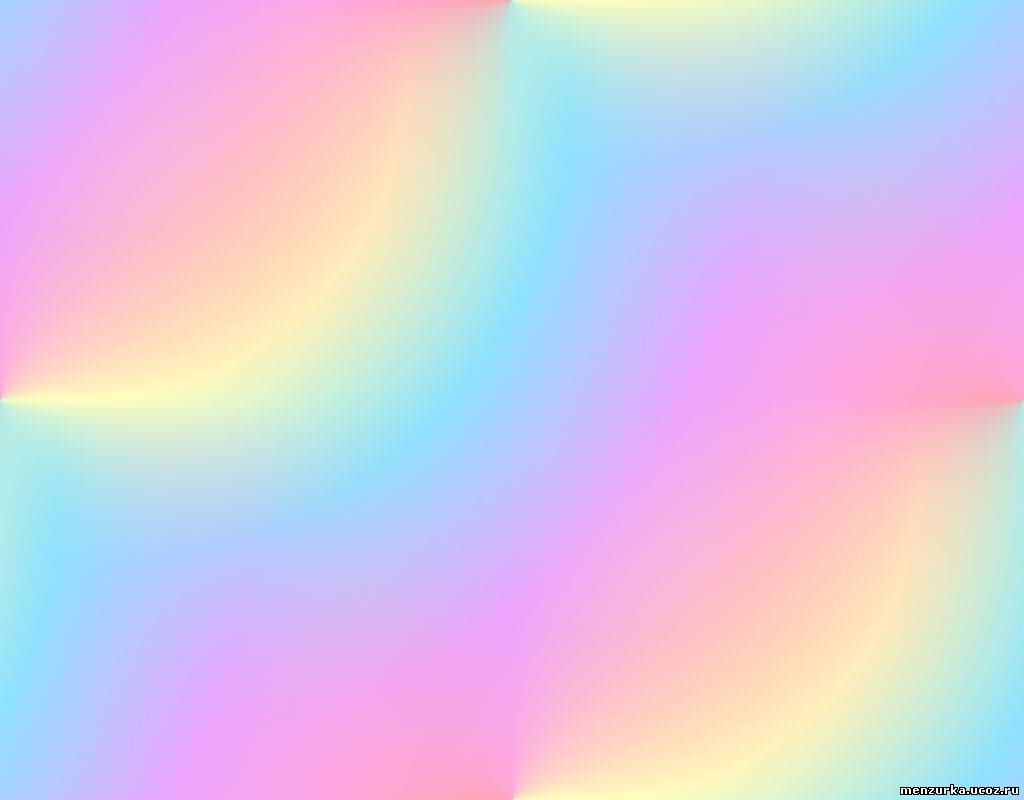 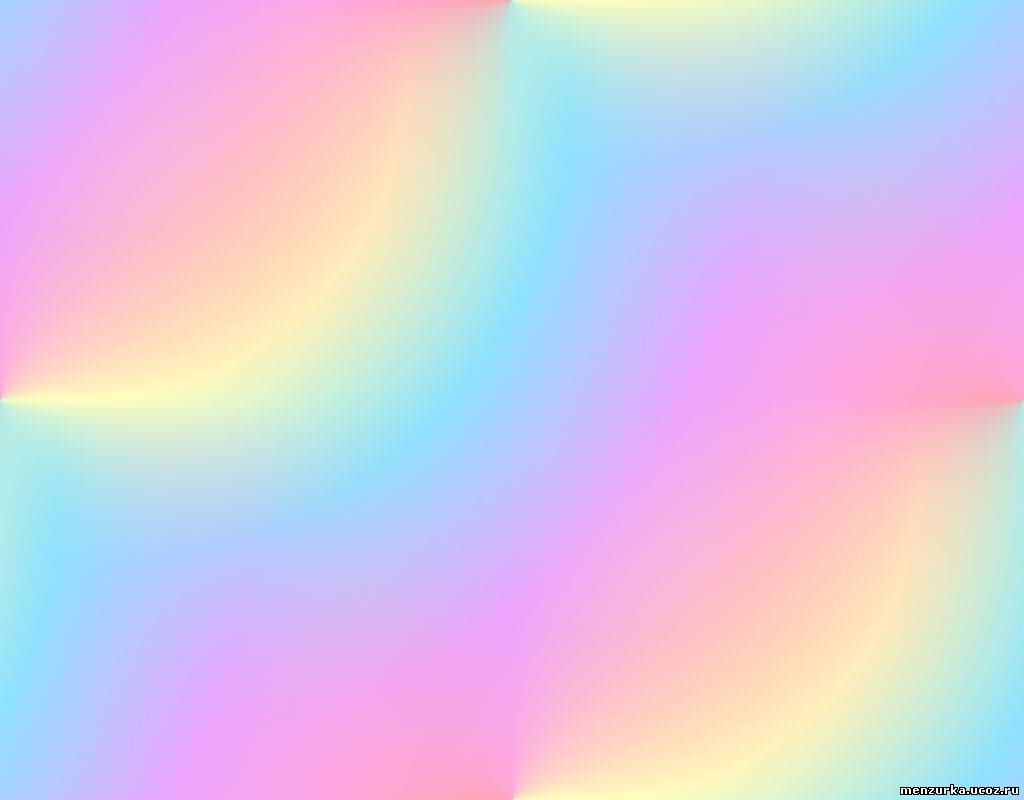 Дякую 
за увагу!